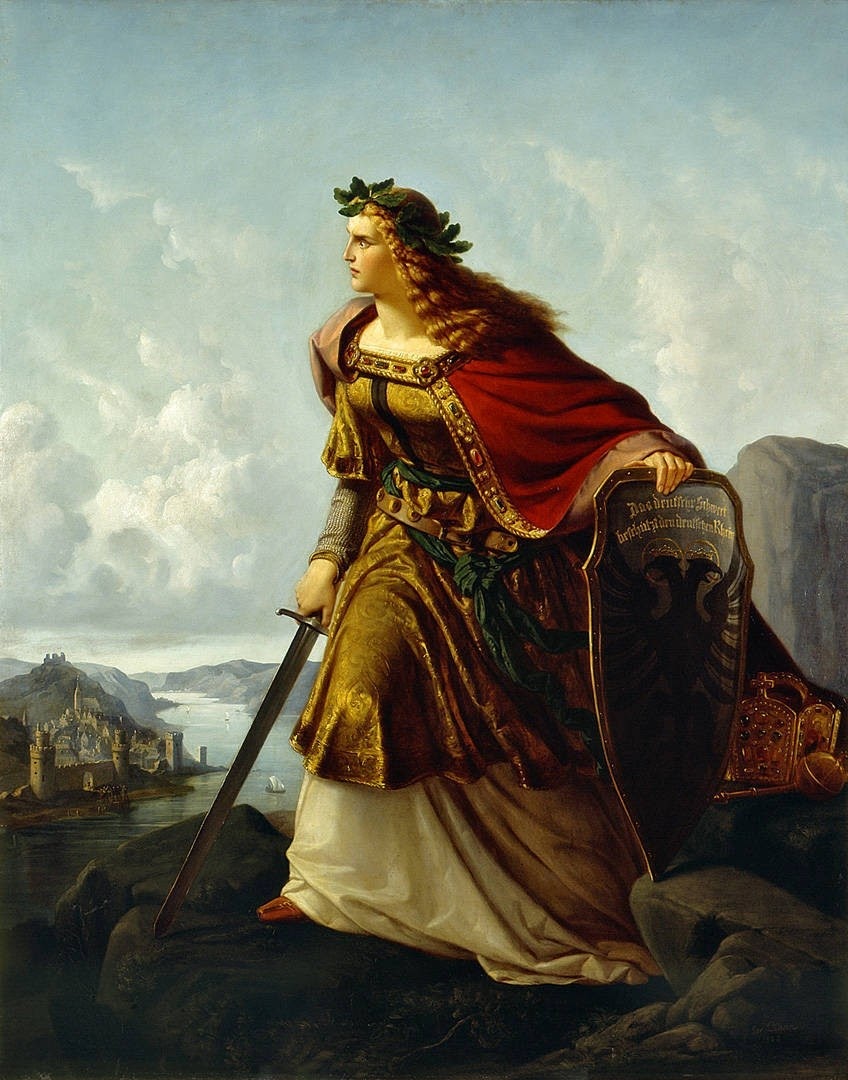 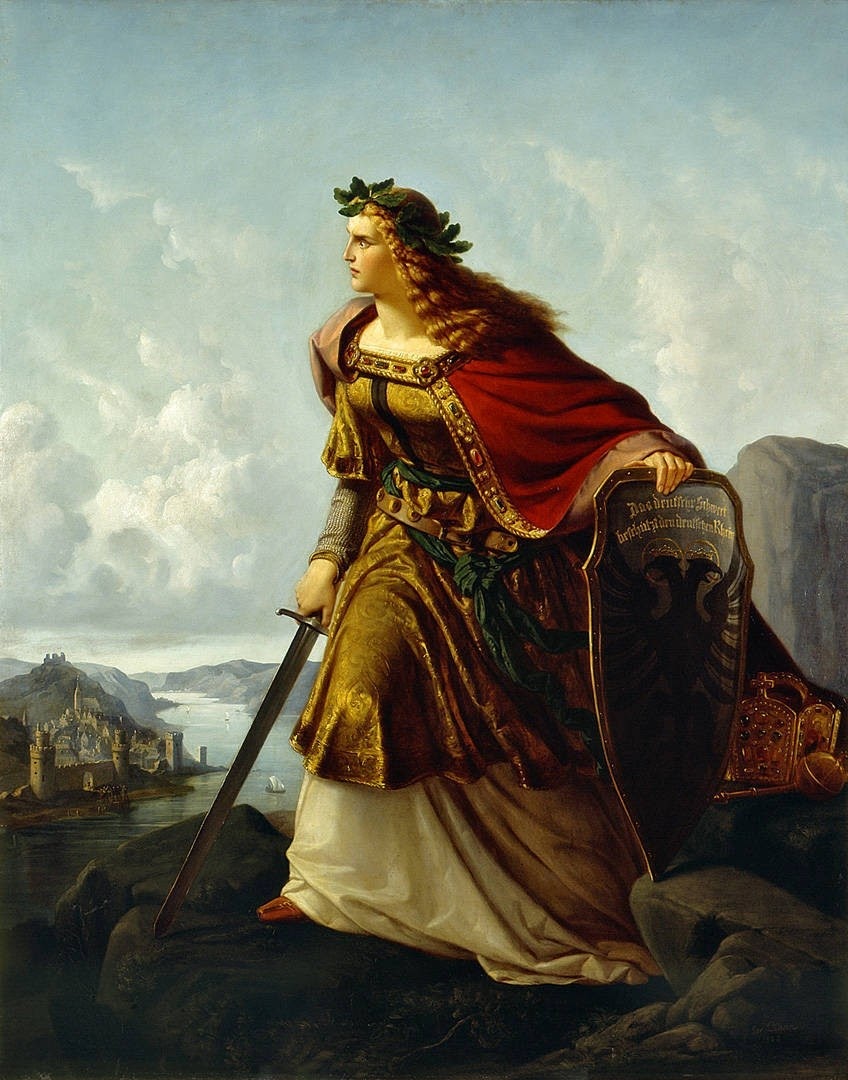 By Lorenz Clasen - WWW, Public Domain, https://commons.wikimedia.org/w/index.php?curid=9953014
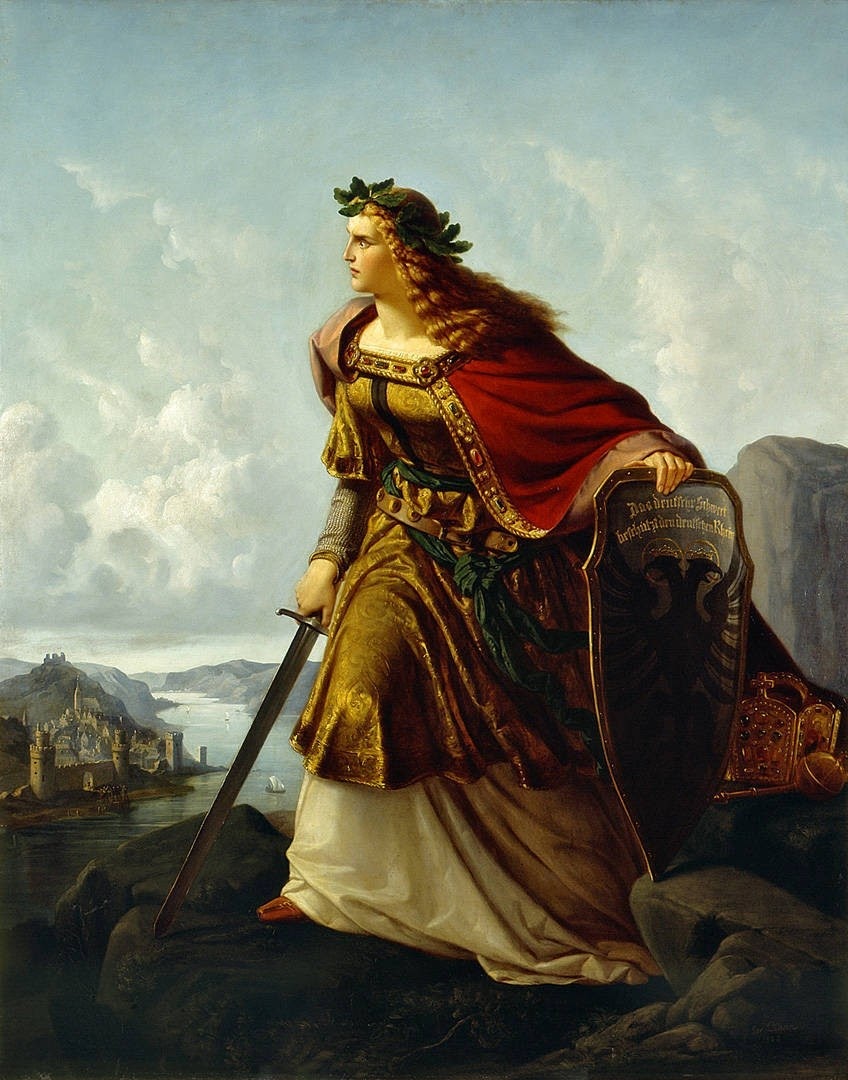 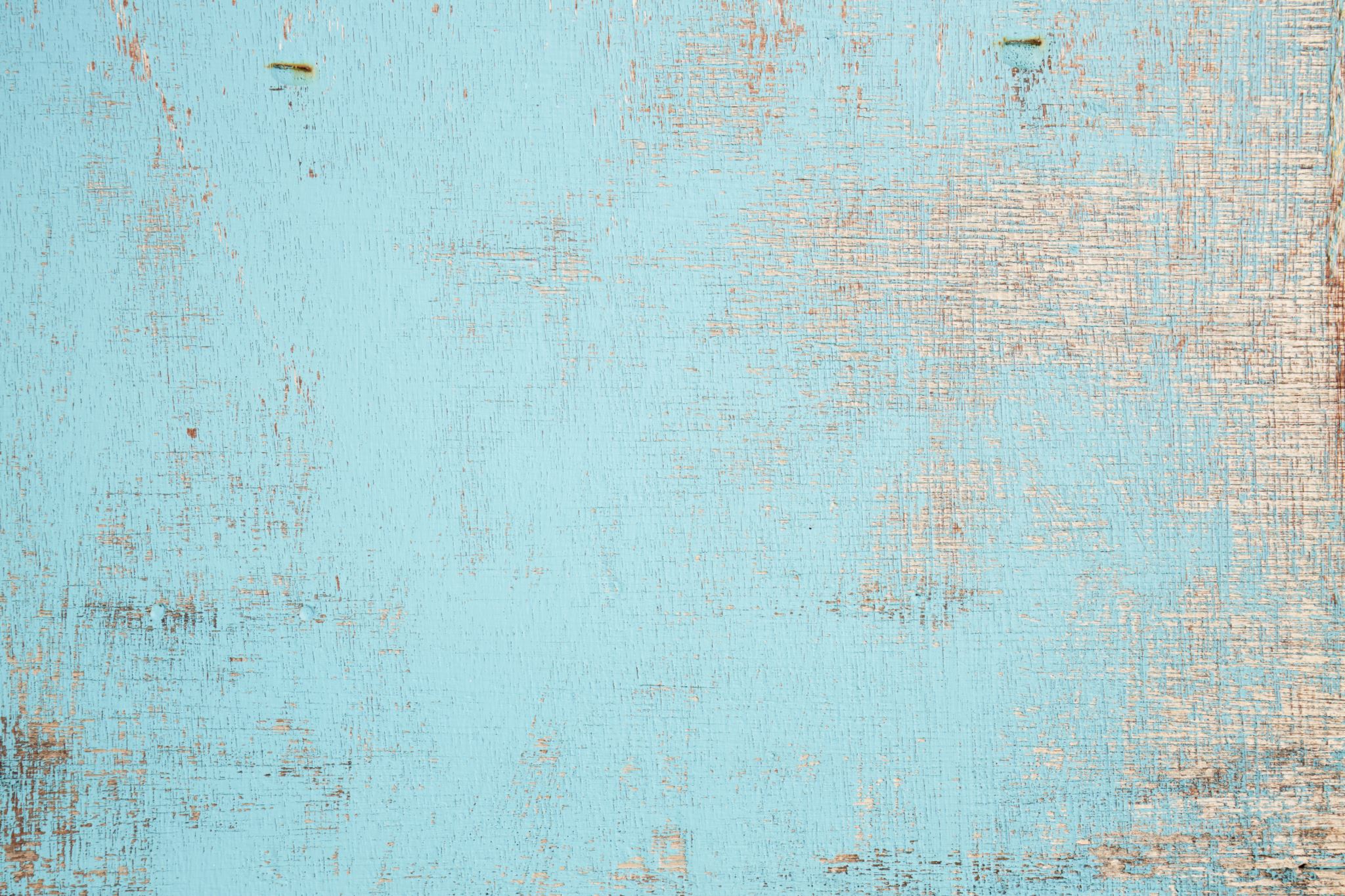 THEMENSCHWERPUNKT I Die Deutsche Frage
Rheinkrise 1840
By Lorenz Clasen - WWW, Public Domain, https://commons.wikimedia.org/w/index.php?curid=9953014
Aufgabe
Hintergrund
Linksrheinische Gebiete: seit Wiener Kongress wieder "deutsch" → preußische Rheinprovinz
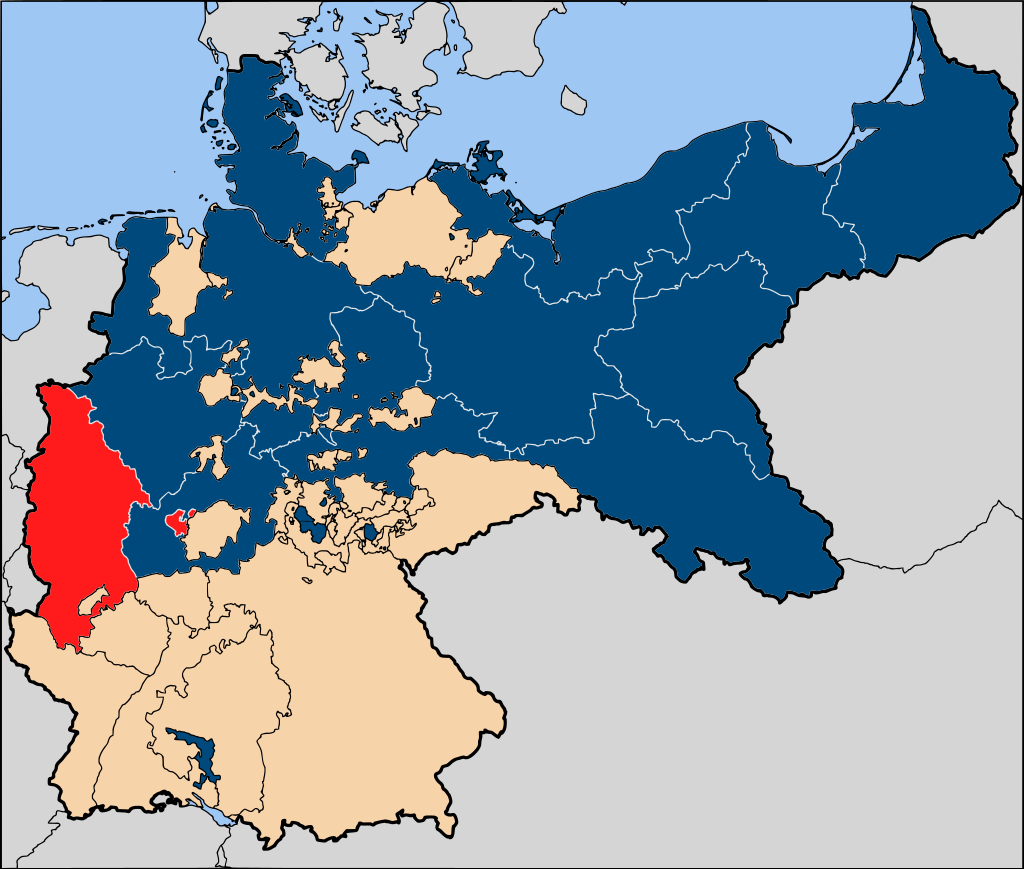 Von User:52 Pickup - Based on map data of the IEG-Maps project (Andreas Kunz, B. Johnen and Joachim Robert Moeschl: University of Mainz) - http://www.ieg-maps.uni-mainz.de, CC BY-SA 2.5, https://commons.wikimedia.org/w/index.php?curid=1559052
Hintergrund
Linksrheinische Gebiete: seit Wiener Kongress wieder "deutsch" → preußische Rheinprovinz
Rheinromantik & Tourismus
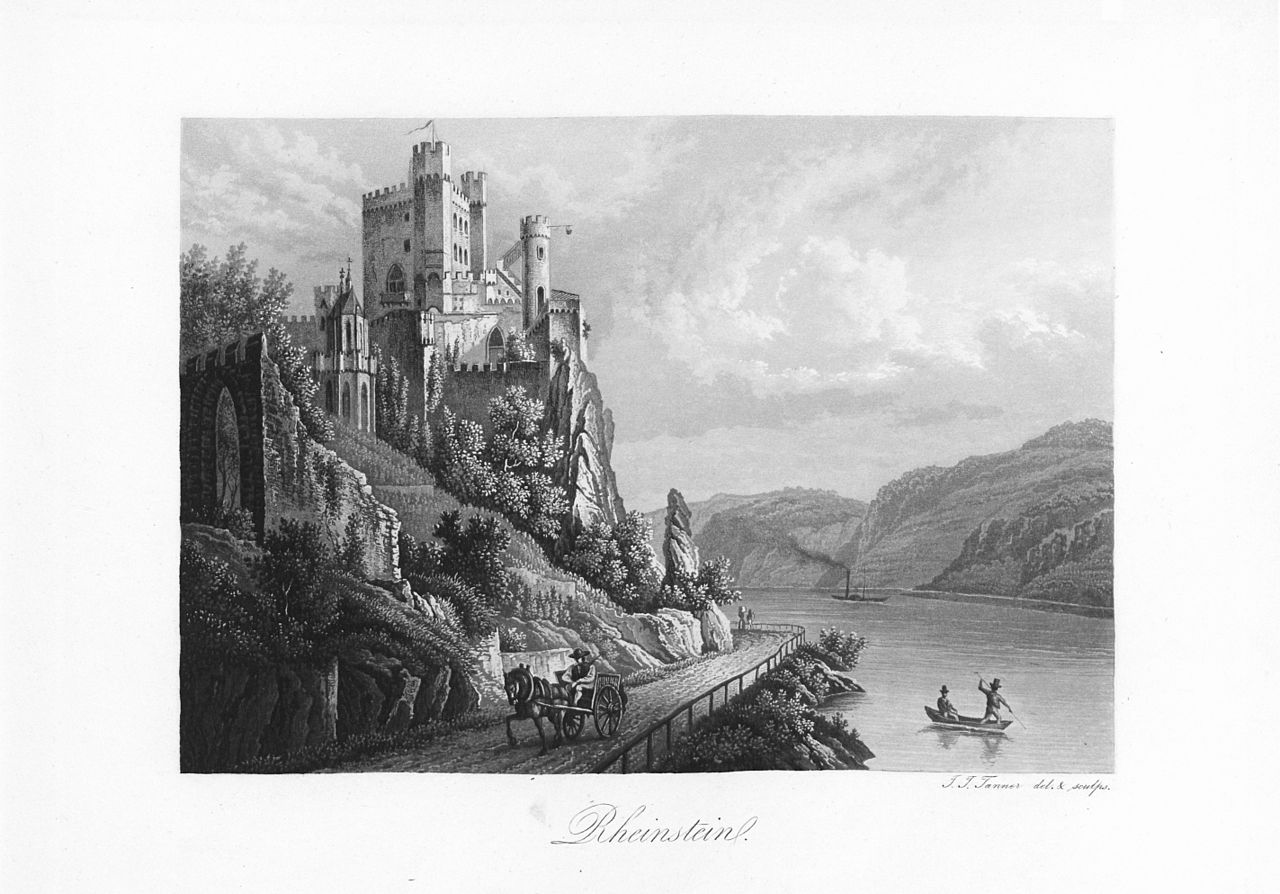 Von J. J. Tanner - Heinrich Heine Universität Düsseldorf, Gemeinfrei, https://commons.wikimedia.org/w/index.php?curid=5303595
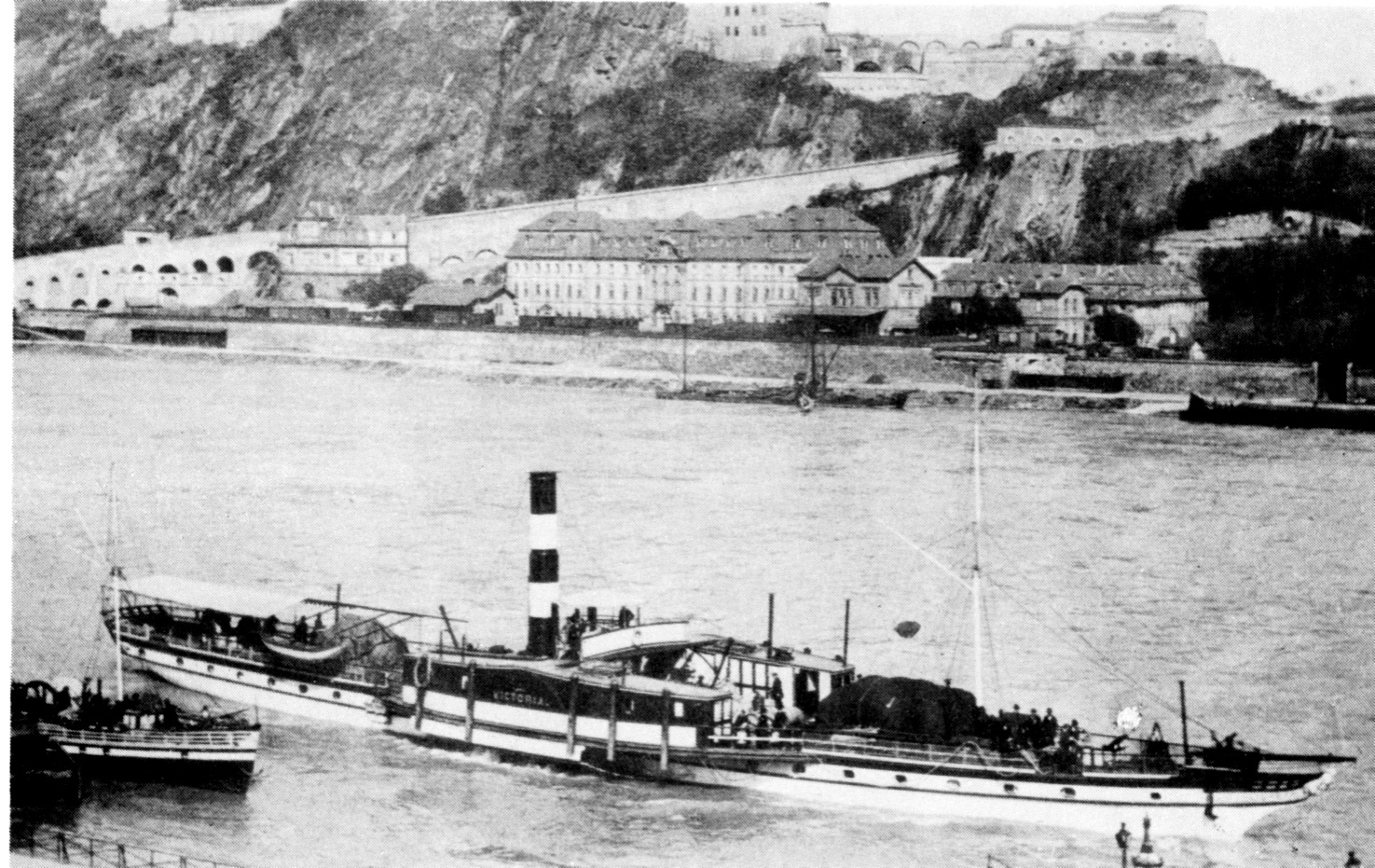 Von unbekannt - Die Schiffe der Köln-Düsseldorfer einst und jetzt, Hans Rindt, PD-alt-100, https://de.wikipedia.org/w/index.php?curid=5875462
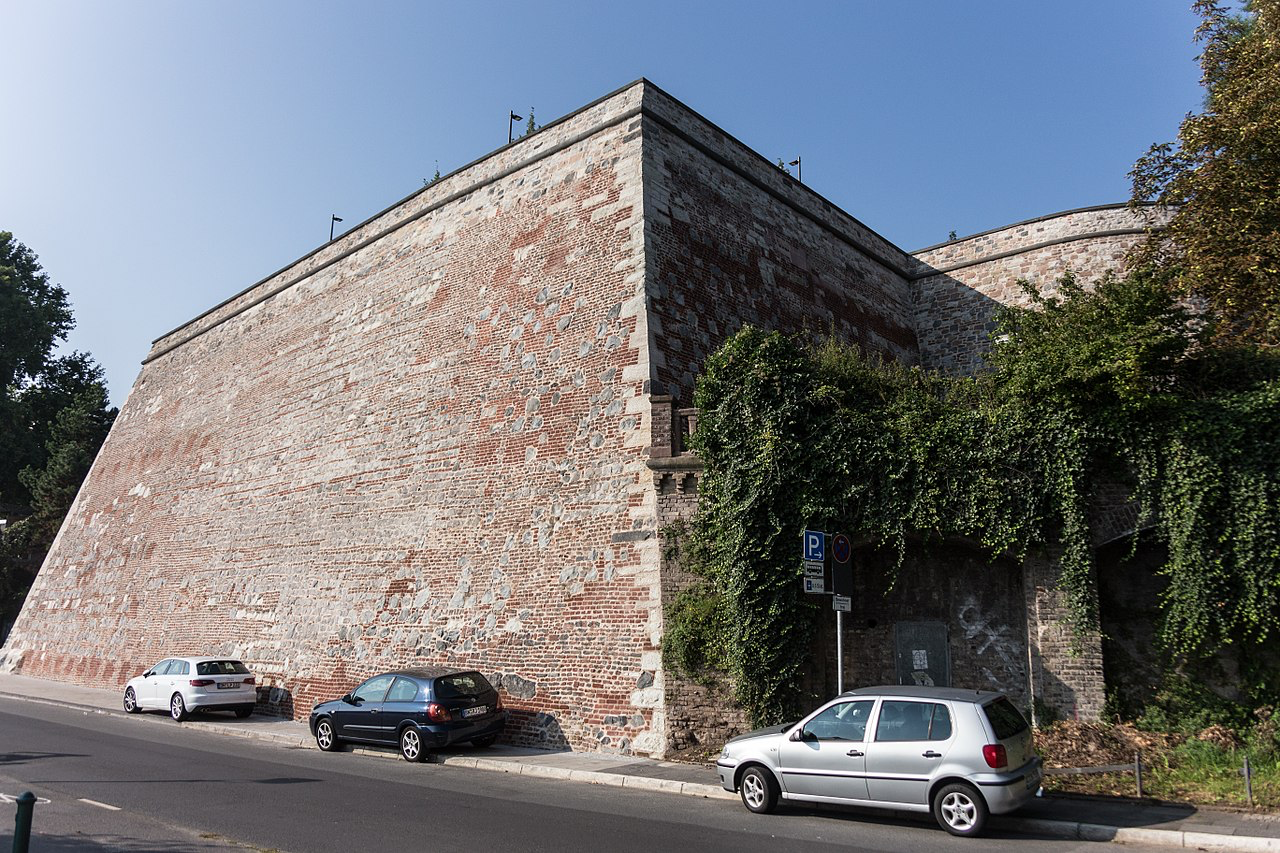 Von HKuhse-Bonn - Eigenes Werk, CC BY-SA 4.0, https://commons.wikimedia.org/w/index.php?curid=62148912
By © Axel Kirch / CC BY-SA 4.0 (via Wikimedia Commons), CC BY-SA 4.0, https://commons.wikimedia.org/w/index.php?curid=72781078
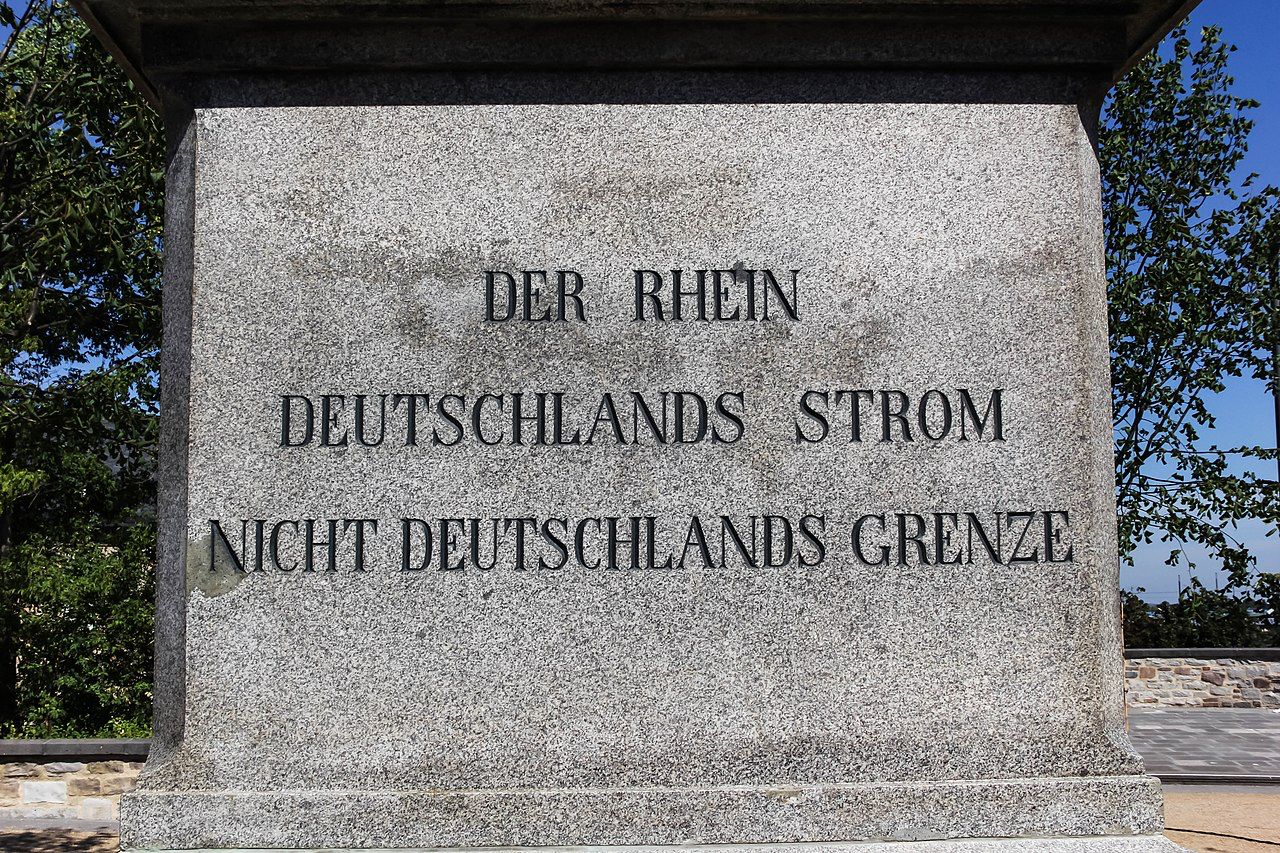 Ernst-Moritz-Arndt-Denkmal am Alten Zoll
Der Alte Zoll in Bonn ist eine ehemalige Bastion der Bonner Stadtbefestigung. Er wurde um das Jahr 1644 errichtet und liegt am Hang des Rheinufers auf dem Privatgelände der Universität Bonn
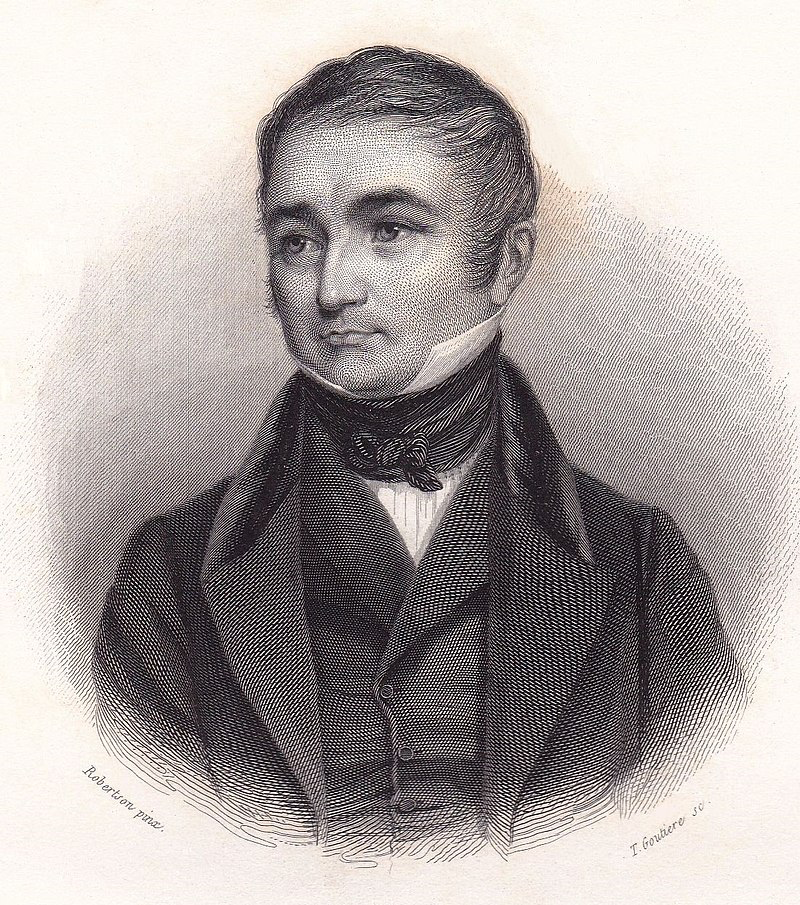 Adolphe Thiers

Vom 22. Februar bis zum 5. September 1836 sowie vom 1. März bis zum 28. Oktober 1840 war er Ministerpräsident.
Von Tony Goutière - [1], Gemeinfrei, https://commons.wikimedia.org/w/index.php?curid=70968
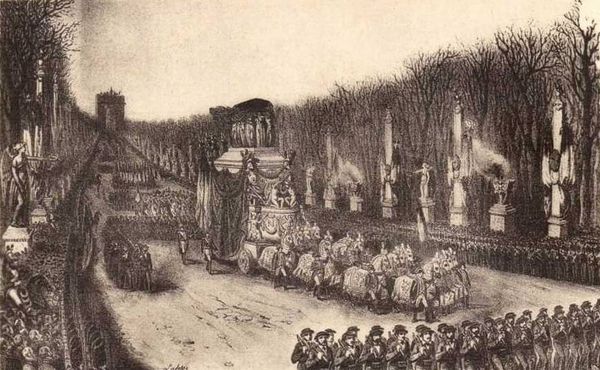 https://paris-blog.org/tag/die-rueckfuehrung-napoleons-von-sankt-helena-nach-paris/
Hintergrund
Linksrheinische Gebiete: seit Wiener Kongress wieder "deutsch" → preußische Rheinprovinz
Rheinromantik & Tourismus
Dichterstreit (bataille lyrique)→  „Sie sollen ihn nicht haben den freien, deutschen Rhein“, Nicolaus Becker, 1840
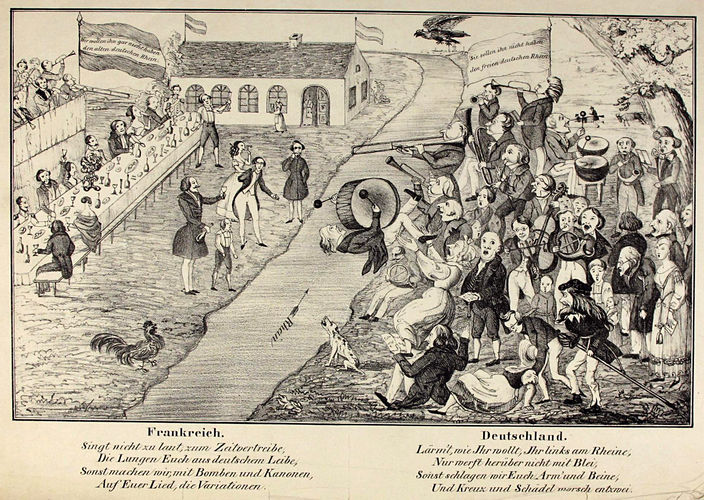 https://www.dhm.de/mediathek/der-rhein-von-basel-bis-koblenz/deutsch-franzoesische-geschichte-am-rhein/worms-dichterkrieg/
Max Schne­cken­bur­ger, Die Wacht am Rhein (No­vem­ber 1840)
Es braust ein Ruf wie Don­ner­hall,wie Schwert­ge­klirr und Wo­gen­prall:Zum Rhein, zum Rhein, zum deut­schen Rhein!Wer will des Stro­mes Hü­ter sein?Lieb Va­ter­land, magst ru­hig sein,Fest steht und treu die Wacht am Rhein.

Durch hun­dert­tau­send zuckt es schnell,Und al­ler Au­gen blit­zen hell:Der deut­sche Jüng­ling, fromm und stark,Be­schirmt die heil´ge Lan­des­mark.Lieb Va­ter­land, magst ru­hig sein,Fest steht und treu die Wacht am Rhein.
Auf blickt er, wo der Him­mel blaut,Wo Va­ter Her­mann nie­der­schaut,Und schwört mit stol­zer Kamp­fes­lust:„Du Rhein, bleibst deutsch, wie mei­ne Brust!“Lieb Va­ter­land, magst ru­hig sein,Fest steht und treu die Wacht am Rhein.

„Und ob mein Herz im To­de bricht,Wirst du doch drum ein Wel­scher nicht,Reich wie an Was­ser dei­ne Flut,Ist Deutsch­land ja an Hel­den­blut.“Lieb Va­ter­land, magst ru­hig sein,Fest steht und treu die Wacht am Rhein.
„So­lang ein Tröpf­chen Blut noch glüht,Noch ei­ne Faust den De­gen zieht,Und noch ein Arm die Büch­se spannt,Be­tritt kein Wel­scher dei­nen Strand.“Lieb Va­ter­land, magst ru­hig sein,Fest steht und treu die Wacht am Rhein.

Der Schwur er­schallt, die Wo­ge rinnt,Die Fah­nen flat­tern in dem Wind.Am Rhein, am Rhein, am deut­schen Rhein,Wir al­le wol­len Hü­ter sein!Lieb Va­ter­land, magst ru­hig sein,Fest steht und treu die Wacht am Rhein.
Quelle: https://de.wikipedia.org/wiki/Die_Wacht_am_Rhein
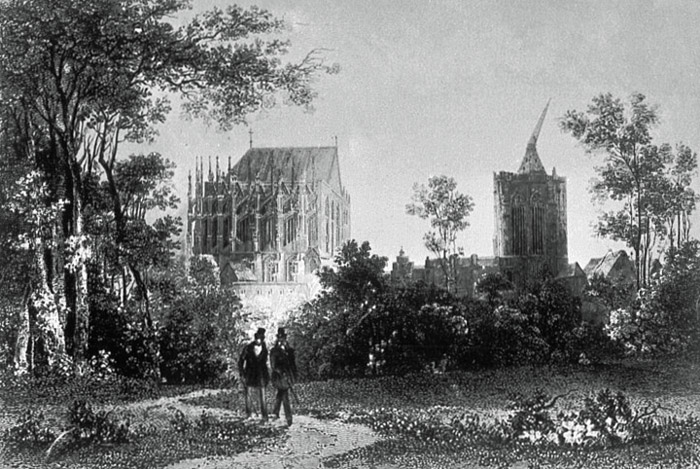 1820
Von Theodor Verhas - Udo Mainzer: Köln in historischen Ansichten. Wuppertal 1977, S. 71, Gemeinfrei, https://commons.wikimedia.org/w/index.php?curid=4470324
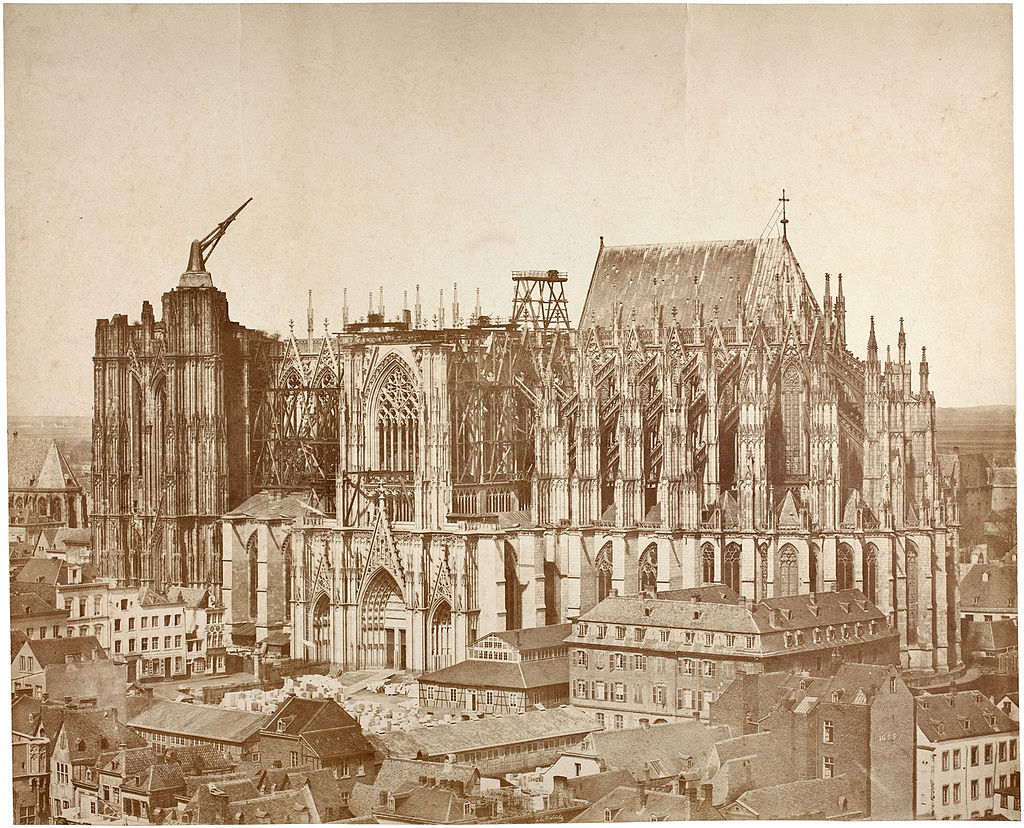 1855
Von Johannes Franciscus Michiels - http://www.muenchner-stadtmuseum.de, Gemeinfrei, https://commons.wikimedia.org/w/index.php?curid=23082517
Quellen
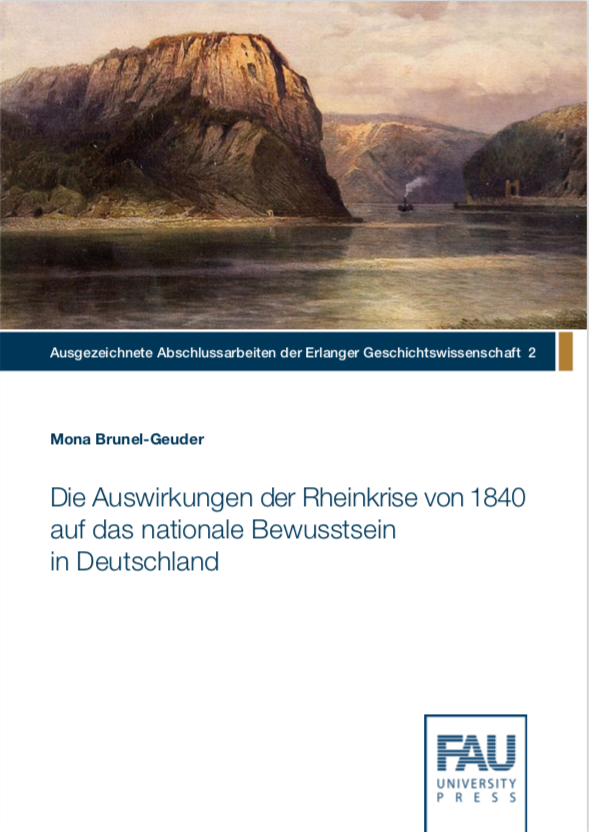 https://www.dhm.de/mediathek/der-rhein-von-basel-bis-koblenz/deutsch-franzoesische-geschichte-am-rhein/worms-dichterkrieg/
http://www.rheinische-geschichte.lvr.de/Epochen-und-Themen/Themen/mythos-rhein-aus-sicht-der-deutschen-und-rheinlaender/DE-2086/lido/57d124853b7bd1.35175552#toc-40
https://www.bpb.de/geschichte/zeitgeschichte/geschichte-im-fluss/135684/deutscher-rhein-franzoesischer-rhein?p=all 
https://opus4.kobv.de/opus4-fau/files/5255/Mona_Brunel-Geuder.pdf →